South-Eastern European Data Services (SEEDS) 

CPC Introduction
http://cpc-ks.org 
                        
Arben Hajrullahu
  Nitё Bylykbashi Deliu

 04 May 2015
 Lausanne, Switzerland
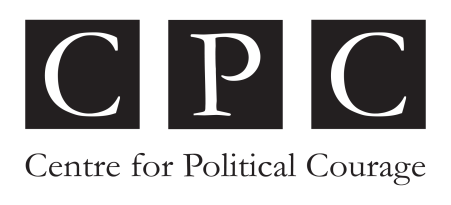 About CPC
Mission: CPC is founded with the purpose to create a setting for dialogue between policy makers, academics, and other public actors on some of the most pressing societal and policy questions in Kosovo and region. 

CPC conducts applied research, advocates for transparent and democratic decision-making processes, and builds capacities for both governmental and non-governmental institutions. Moreover, CPC serves as platform for scholars willing to engage in studying, education and promoting civic activism.
About CPC
Fields of interest:

    Higher education;

    European Integration, Citizenship, Democracy, Diversity and 
       Minority Rights;

   Good Governance and Rule of Law.
Programs and Projects
Since 2009 CPC acts as the Local Coordination Unit of Regional Research Promotion Programme (RRPP). RRPP is run by the University of Fribourg, Switzerland.

Since 2012 CPC is implementing the project: National Policy Dialogue for Strengthening the Social Science Research in Kosovo.

Research project “Mapping Clientelism and its Causes: Rents, Rent-seeking and Democracy in Kosovo and Albania (1998-2013)”. Duration: July 2014-March 2016.

Research project “Civil Society in Kosovo since 1999”.

CPC Paper Series

CPC Talk Series
People participating in SEEDS
Arben Hajrullahu is Associate Professor of Political Science at the University of Pristina. He studied Political Science, South East European History, Comparative Public Law, Public and Communications Sciences and German at the Universities of Pristina, Graz, Vienna, and Huddersfield. He has worked for several univerities and research institutions in Europe and in the USA and researched and published extensively on the Western Balkans. 

Arben will be as project leader and senior researcher in SEEDS project.
People participating in SEEDS
Pëllumb Kelmendi is currently a PhD Candidate in Political Science at Brown University. He received a B.A. in Political Science from the University of Chicago and an MPhil in Development Studies from the University of Cambridge. Pëllumb has worked as a researcher at the University of Cambridge and a consultant for the UNDP and has taught at Brown and Pristina Universities. Pëllumb’s research employs both qualitative and quantitative data gathering and analysis.

Pëllumb will be as a researcher in SEEDS project.
People participating in SEEDS
Nitë Bylykbashi-Deliu is an MA candidate at the Department of Management and Informatics, University of Prishtina. Nitë is a project manager at the Centre for Political Courage (CPC). She has successfully implemented numerous social science projects. Nitë is engaged in organizing, budgeting and implementing the CPC projects. Moreover, she is the local coordinator in Kosovo of the Regional Research Promotion Program Western Balkans (RRPP).
Nitë will be as project manager in SEEDS project. 

Young researcher, to be identified.
Political and research context in Kosovo
The political environment is not very favorable for positive changes. 

For instance Kosovo’s investments in research is very low, currently it allocates 0.01% of GDP to scientific research. Contrary to the Law on Scientific Research Activities which stipulates that the Government of Kosovo should allocate 0.7% of its annual budget.
Political and research context in Kosovo
Kosovo has its National Science Programme which is run by the Ministry of Education, Science and Technology. However, this programme is only partially being implemented. Instead of €5 million annually planned for this Programme, only €580.000 are allocated.

Lack of participation at international research programmes such as FP7 (0 as leaders during the period 2007-2013), RRPP (3 as leaders during the period 2009-2015), etc.
State of research at the University of Prishtina (UP)
UP is teaching focused, the research dimension is very low.   

Main problems: 
No connection between teaching and research;
Very centralized and ineffective governance structures. Law on Education fails to regulate the financial autonomy of academic units and UP’s research institutes;
Insufficient and out-dated collections of books and journals at the university libraries;
State of research at the University of Prishtina (UP)
Out-dated teaching methods;
Minimally exposed to international cooperation and new expertise;
Lack of inter-institutional coordination facilitating the application for international funds;
Lack of human capacities to apply for international projects;
Research is often sporadic, uncoordinated, individual- and not institutionally based.
State of research in the civil society sector
Civil society is mostly identified by Non-Governmental Organizations. Out of over 6000 NGOs registered in Kosovo, there are only 8 research driven think tanks. Not a single think tank from Kosovo is ranked among the best thirty think tanks in Central and Eastern Europe.

However, comparing with the region, most Kosovo’s think tanks are not politicized.  They are fully funded by international donors.
State of research in the civil society sector
Main problems:
Lack of knowledge what think tanks are, how they operate and what products they create;
The level of research and consequently the research outputs is lower than in South-eastern European countries. Mostly do qualitative rather than quantitative research;
Lack of a quality control system;
Lack of capacities to compete regionally and internationally. Lack of knowledge in writing successful project proposals;
Lack of cooperation between civil society and universities.
Resources
CPC. February 2013. Policy Brief "Social Science Research"
CPC. May 2013. Briefing paper "The State of Research in Social Sciences at the University of Prishtina”, April 2013Briefing paper "Policymaker Impact on Research Work in Kosovo”
CPC. June 2013. Briefing paper "The State of Research at Think Tank Organizations in Kosovo”
CPC. June 2014. Briefing Paper on the Strategy on Scientific/Artistic Research and Development Activities 2013-2016 and its Impact on the Work of the Research Institutes at the University of Prishtina
CPC. December 2014. Briefing paper on the State of implementation of the National Research Programme of the Republic of Kosovo
Thank you for your attention !

Questions ?